مجلس التعاون لدول الخليج العربية
الوحدة 7
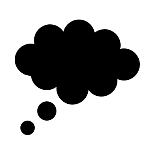 الدرس الثامن
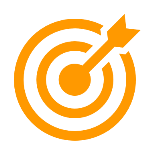 لما يربط دول مجلس التعاون من روابط قوية وعلاقات خاصة وسمات مشتركة وأنظمة متشابهة أساسها العقيدة الإسلامية؛ أدركـت دول الخليج العربية حاجتها لإقامة منظمة تسهم في تحقيق التكامل والترابط بينها، وتسهم في خدمة القضايا العربية والإسلامية والدولية
الموقع :
مجلس التعاون لدول الخليج العربية
ولذا أنشئ مجلس التعاون لدول الخليج العربي عام 1401 ه (1981 م) واختيرت مدينة الرياض مقرا للمجلس
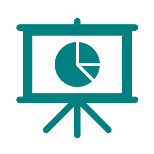 الموقع :
الوحدة 7
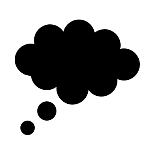 1
2
3
الدرس الثامن
مجلس التعاون لدول الخليج العربية
تطوير الكوادر المحلية و تدريبها
نشاط 1
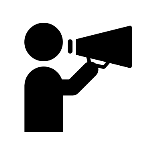 يفكر الطلبة في عدد من الحلول للمساعدة على الحد من وجود العمالة الوافدة في
دول المجلس.
الاعتماد على الكوادر المحلية و توفير فرص العمل لهم
توفير محفزات لدى أصحاب العمل لتوظيف الكوادر المحلية
تجدنا  في جوجل
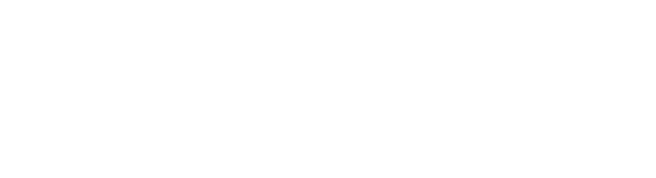 الوحدة 7
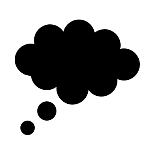 يتكون مـن قــادة الـــدول الأعـضـاء ويعقد اجتماعاته مرة كل سنة
1
المجلس الأعلى
الدرس الثامن
اجتماع قادة مجلس التعاون لدول الخليج العربية في مكة المكرمة عام 1440هـ
مجلس التعاون لدول الخليج العربية
2
 المجلس الوزاري
♛
يتكون مـن وزراء خـارجـيـة الــدول الأعضاء، ويعقد اجتماعاته مرة كل ثلاثة أشهر
أجهزة 
مجلس التعاون لدول الخليج العربية
اجتماع وزراء خارجية مجلس التعاون لدول الخليج العربية في مكة المكرمة عام 1440هـ
3 الأمانة العامة
تتكون من الأمين العام، ويعاونه أمناء مساعدون، وعدد من الموظفين.
الوحدة 7
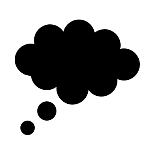 انتشار الأمية وتدني المستوى التعليمي
1
الدرس الثامن
مجلس التعاون لدول الخليج العربية
ضعف برامج التدريب
رفض الشباب الانخراط في الأعمال المهنية
♛
5
2
أهداف 
مجلس التعاون لدول الخليج العربية
4
3
أن السياسة التعليمية والتدريبية لم تواكب متطلبات سوق العمل المتجددة والمتغيرة
اتجاه أصحاب العمل إلى العمالة الوافدة لقلة أجورهم
الوحدة 7
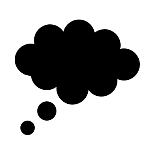 توجيه القطاع الخاص إلى توظيف الأيدي العاملة الوطنية.
1
الدرس الثامن
مجلس التعاون لدول الخليج العربية
♛
2
إنشاء المعاهد، والكليات التقنية، للتدريب والتأهيل
جهود دول مجلس التعاون للحد من البطالة
4
3
تطوير السياسات التعليمية للوفاء بمتطلبات سوق العمل
تشجيع الشباب على االنخراط في العمل المهني، ووضع الحوافز المشجعة على ذلك
الوحدة 7
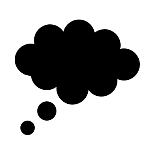 1
الدرس الثامن
مجلس التعاون لدول الخليج العربية
استقدام العمالة الوافدة يقلل من فرص العمل لدى المواطنين و تزيد البطالة
نشاط 2
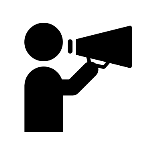 يستنتج الطلبة العالقة بين العمالة الوافدة والبطالة.
الوحدة 7
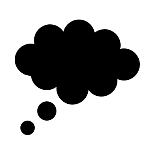 الدرس الثامن
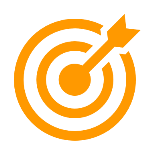 جعلـــت دول مجلـــس التعاون ســـلامة البيئـــة وحمايتها من أهـــم أولوياتها، فعملـــت لمعالجة التلـــوث بعدد من الوســـائل، منها:
التلوث البيئي :
مجلس التعاون لدول الخليج العربية
١ -عقد اللقاءات والندوات لمناقشة مشكلات البيئة، مــثــــل: اجتمــــاع وزراء شـــــؤون البيئة فـــــي دول مجلس التعاون فـــــي الـــــرياض عــــام 1405هـ لتشـــكيل لجنة التنســـيق البيئي في دول مجلـــس التعاون.

٢ -وضـــع البرامـــج المناســـبة لحماية البيئـــة، مثل: إقرار النظـــام الموحـــد لإدارة النفايات، وإجــــــراءات نقـــــل النفـايــات الخطـــــرة بين دول مجلس التعاون.
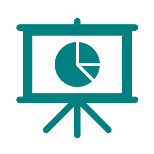 التلوث البيئي  :
الوحدة 7
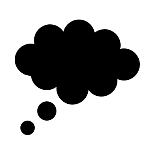 1
الدرس الثامن
مجلس التعاون لدول الخليج العربية
يساهم الإنسان بشكل كبير في تلوث البيئة بسبب إهماله و عدم وعيه بخطورة الأمر فهو يستخدم المبيدات و المواد الكيميائية و دخان السيارات و المصانع وغيرها من مظاهر التلوث البيئي
نشاط
3
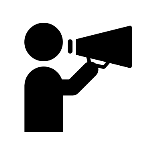 يكتب الطلبة في حدود سطرين عن أثر الإنسان في تلوث البيئة
انتهى الدرس